NEW ADVISER TRAINING
Colorado FBLA
www.coloradofbla.org
Future Business Leaders of America
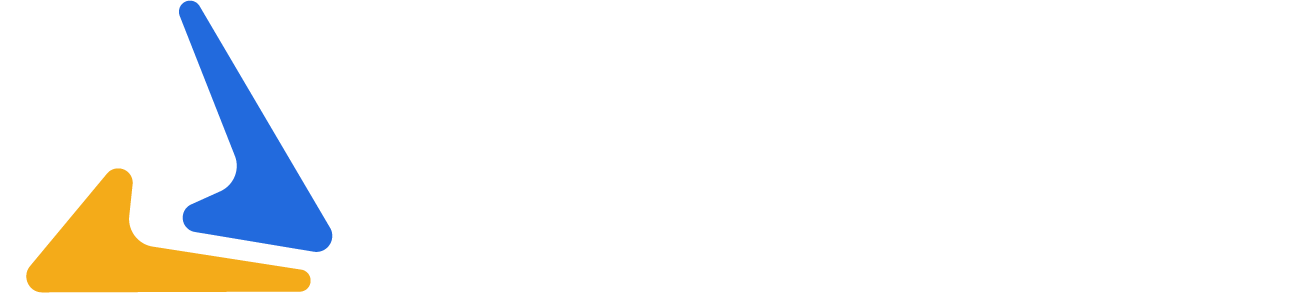 August 2023
2
Introductions
Future Business Leaders of America
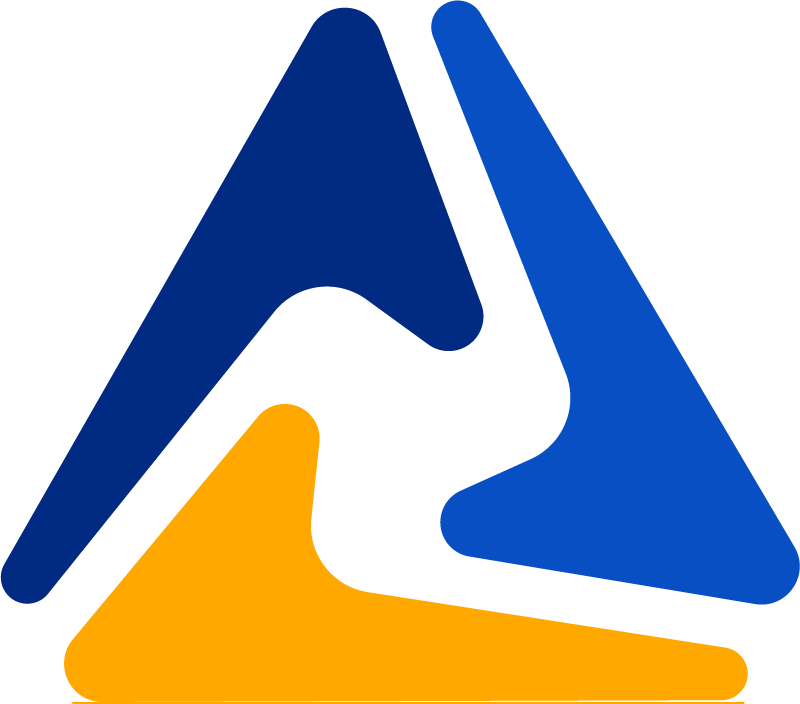 3
WHAT IS FBLA?
CTSO—Career and Technical Student Organization
Colorado has 8 CTSOs total
Not all 8 are offered at every school

FBLA stands for Future Business Leaders of America
Co-curricular = activities built into classroom instruction
Students can apply what they’re learning through competitive events and leadership opportunities
Future Business Leaders of America
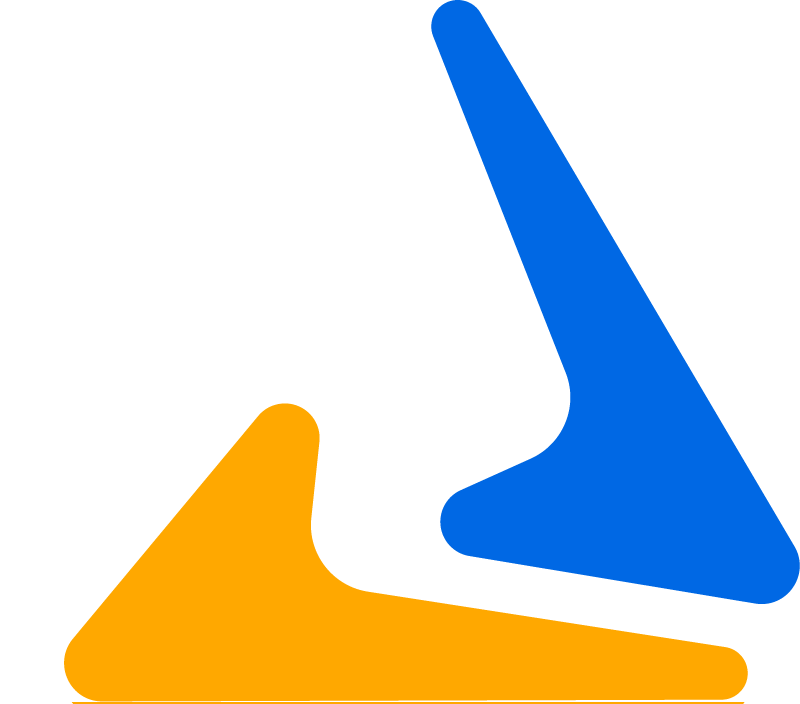 4
Management Structure
Future Business Leaders of America
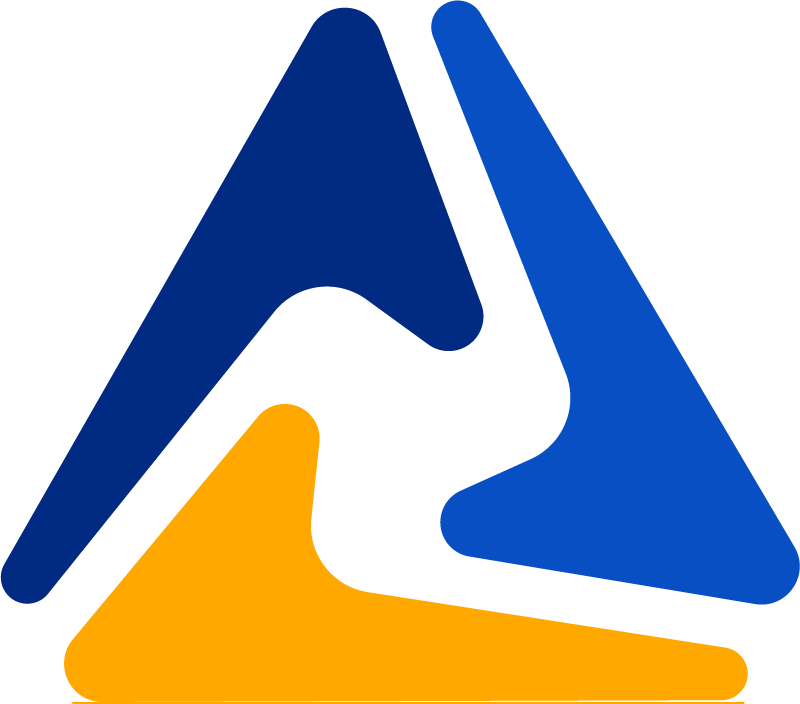 5
MANAGEMENT STRUCTURE
National Center
(National FBLA)
National FBLA plans national conferences, updates competitive events, manages membership programs for MS, HS, Collegiate
State Association
(Colorado FBLA)
Colorado FBLA plans state conferences, promotes competitive events, provides customer service to local chapters
Future Business Leaders of America
Local Chapter
(Your School)
Advisers at the chapter level manage their school’s FBLA chapter, work with other schools in your district. Make your chapter as student-led as possible.
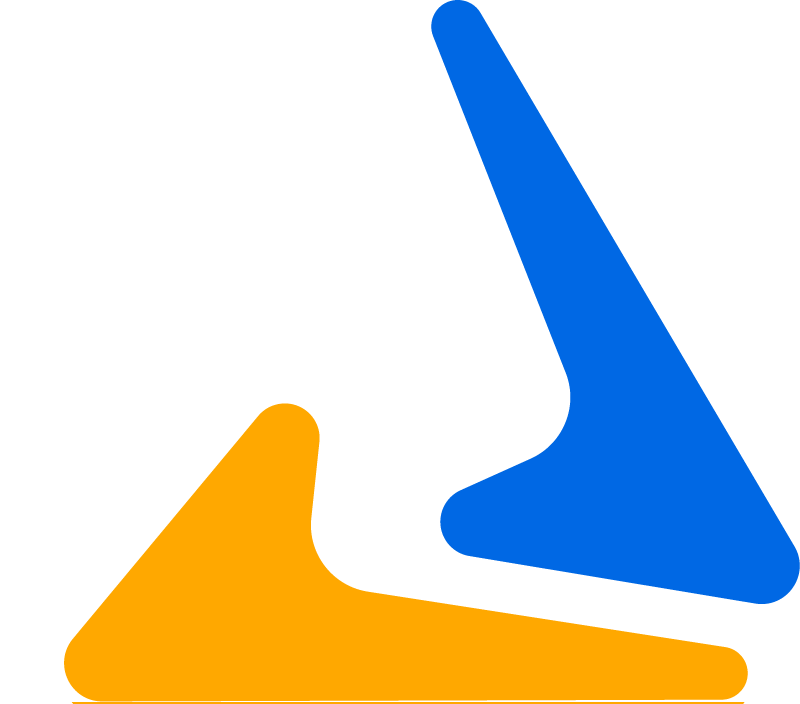 6
COLORADO FBLA
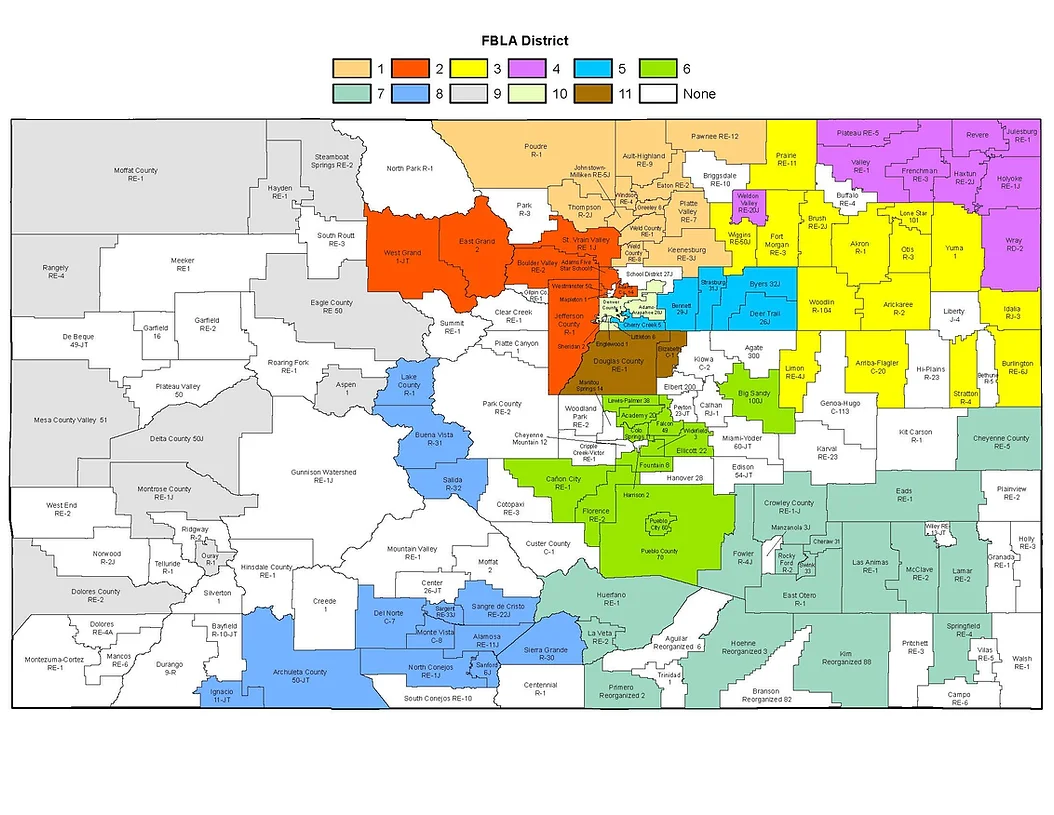 Currently 11 districts
Each district has a local conference for students to qualify to attend the state conference
https://www.coloradofbla.org/dlc
Future Business Leaders of America
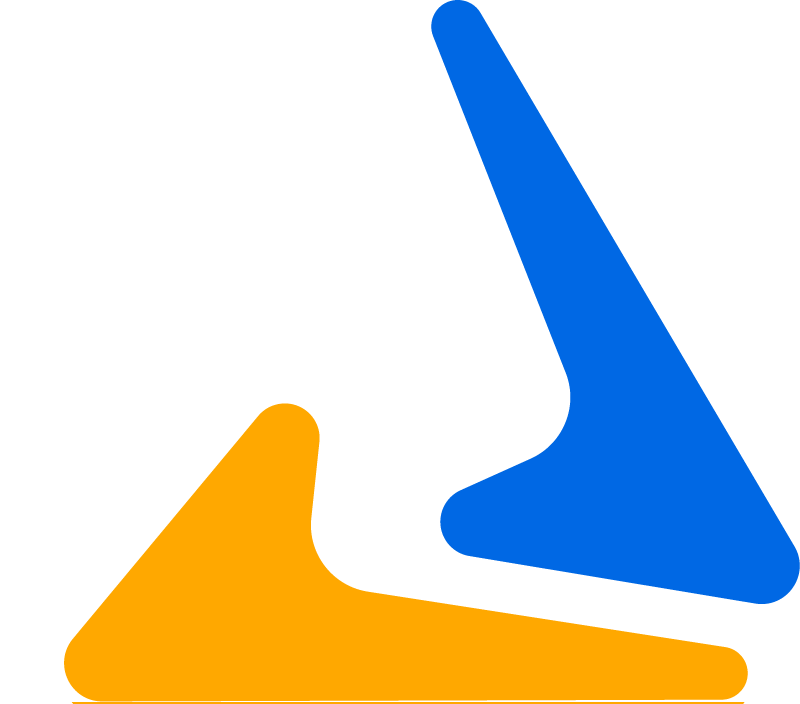 7
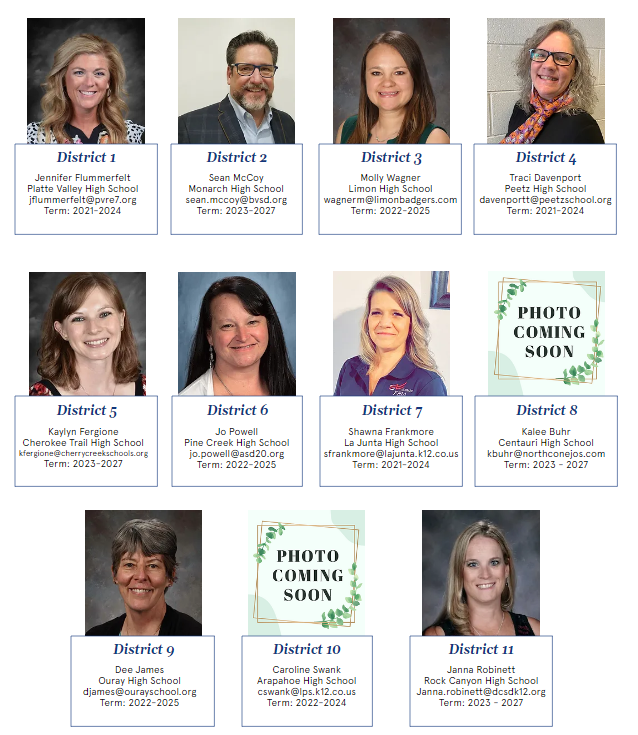 DISTRICT ADVISERS
Plan the District Conference
Great resource for questions!
https://www.coloradofbla.org/fbla-board-of-directors
Future Business Leaders of America
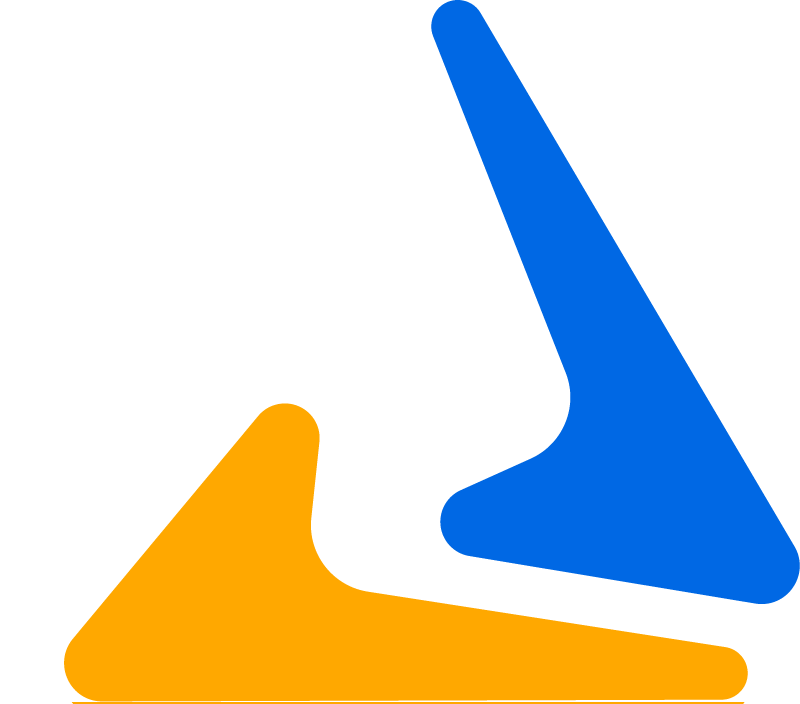 8
STATE CONTACTS
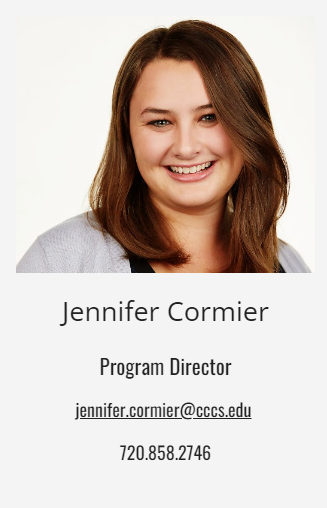 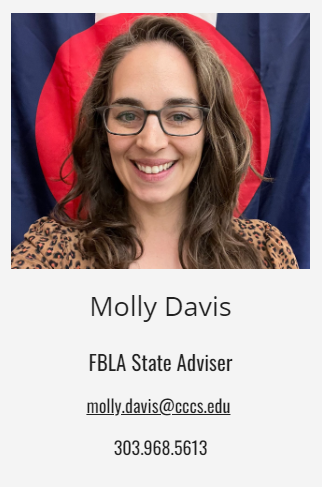 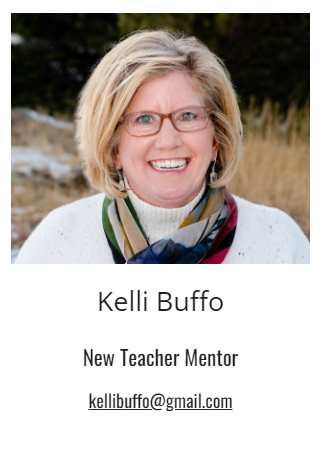 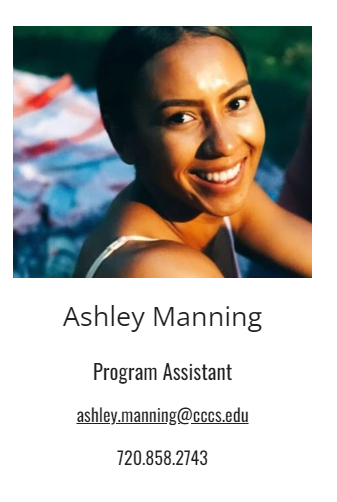 Future Business Leaders of America
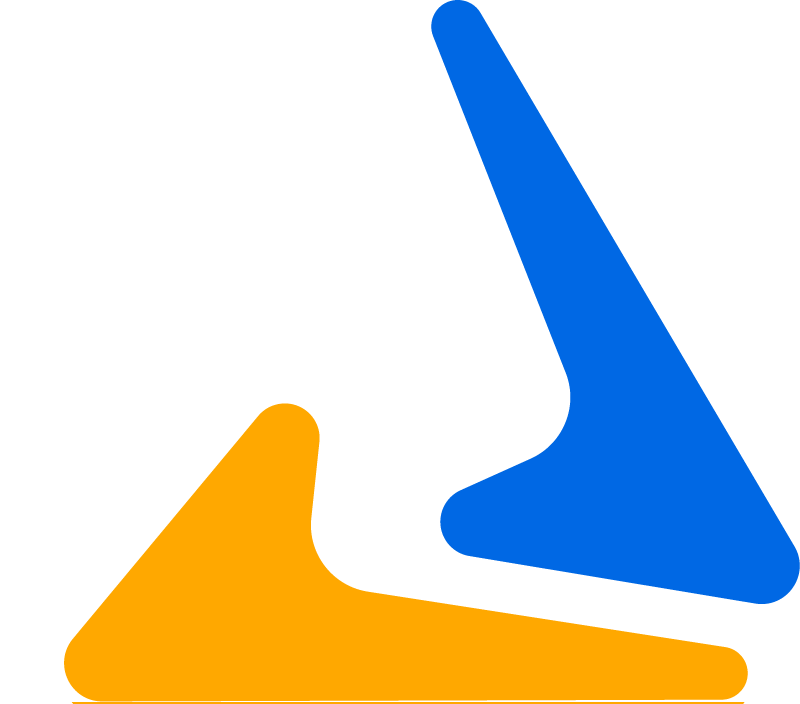 9
FBLA Membership
Future Business Leaders of America
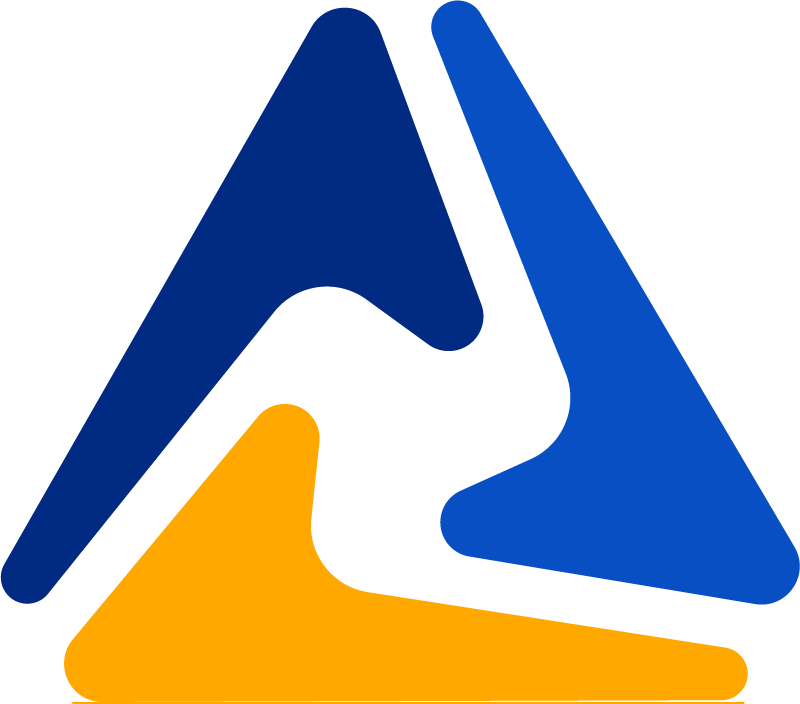 10
REGISTERING MEMBERS
Brand new database – FBLA Connect
connect.fbla.org 
How To Guides posted at https://www.coloradofbla.org/adviser-resources on the All Divisions page
Future Business Leaders of America
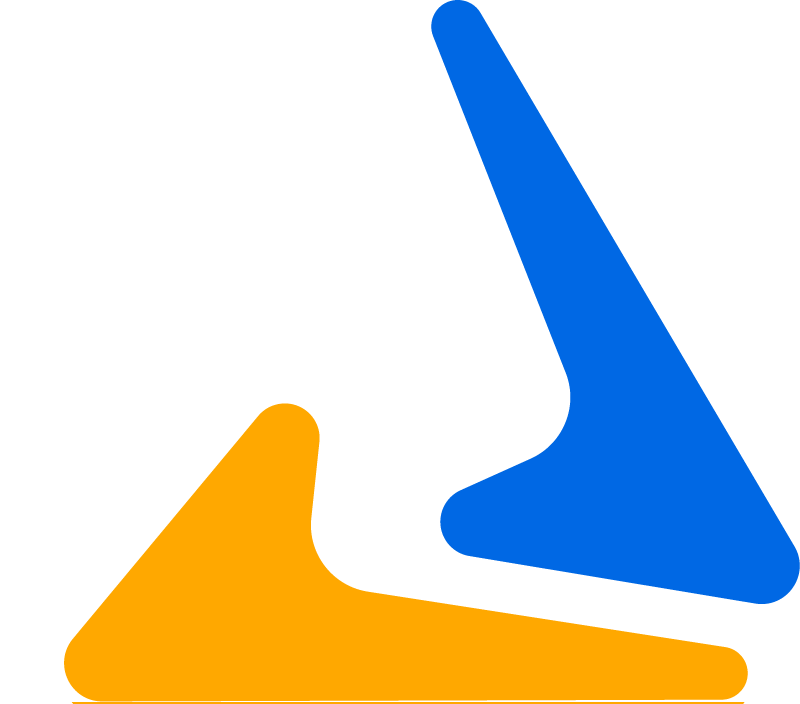 11
Membership Dues
Dues are sent in one check to National FBLA
Deadline is December 1st to participate in the District Leadership Conference (DLC)
Future Business Leaders of America
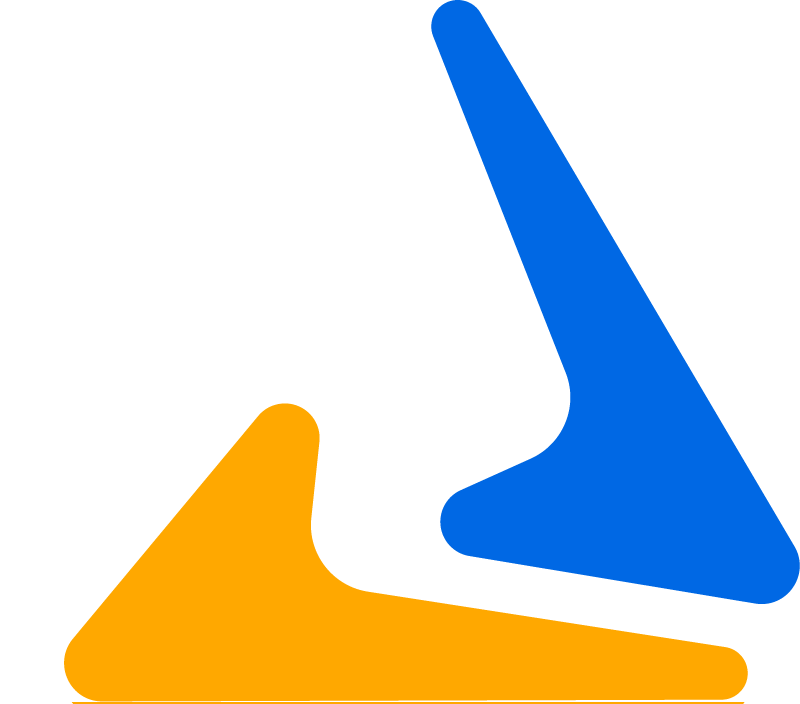 12
Chapter Management
Future Business Leaders of America
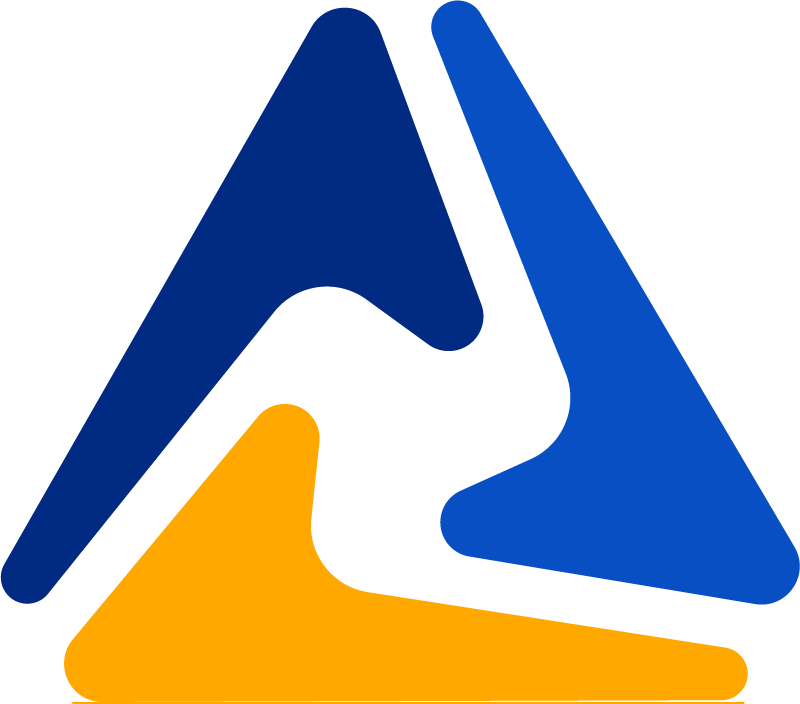 13
CHAPTER MANAGEMENT
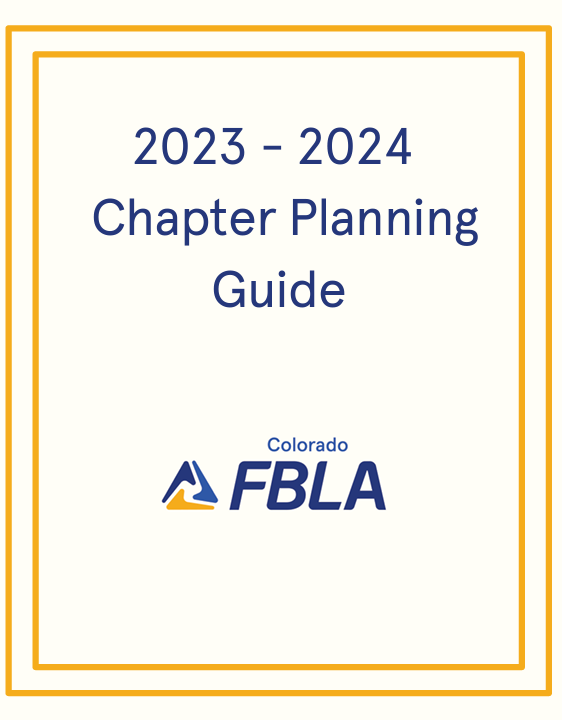 Chapter Planning Guide
Best tool to navigate throughout the year and utilize when building Program of Work 
https://www.coloradofbla.org/adviser-resources 

Host regular meetings or have scheduled FBLA days in class to keep engagement and involvement high 
Get an officer team and encourage them to plan and lead meetings
Future Business Leaders of America
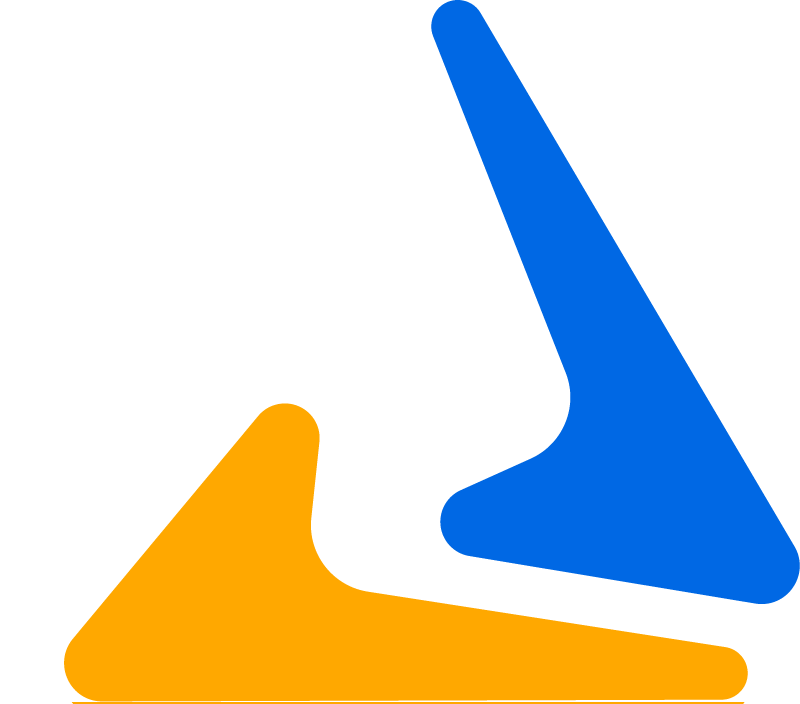 14
Conferences
Future Business Leaders of America
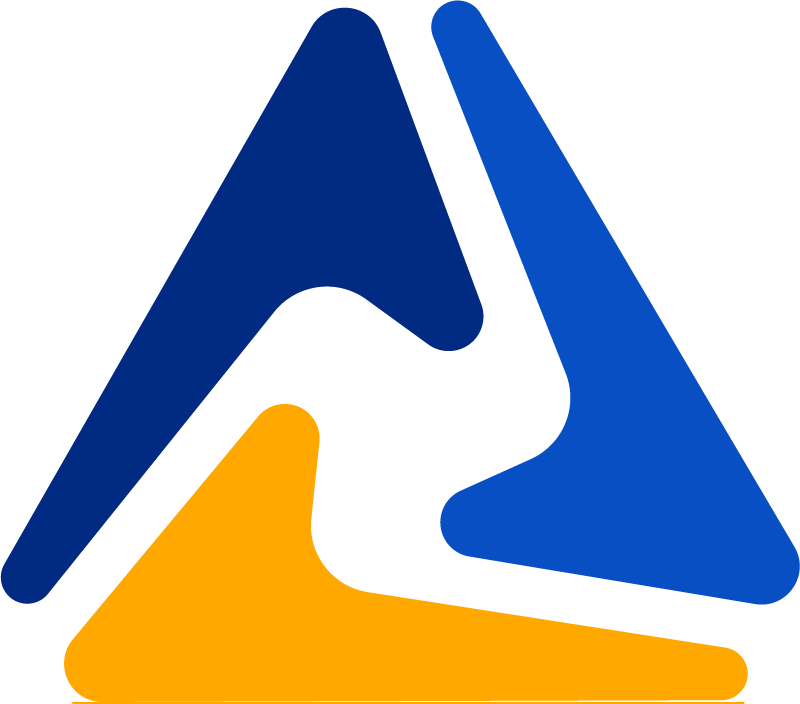 15
CONFERENCES
Future Business Leaders of America
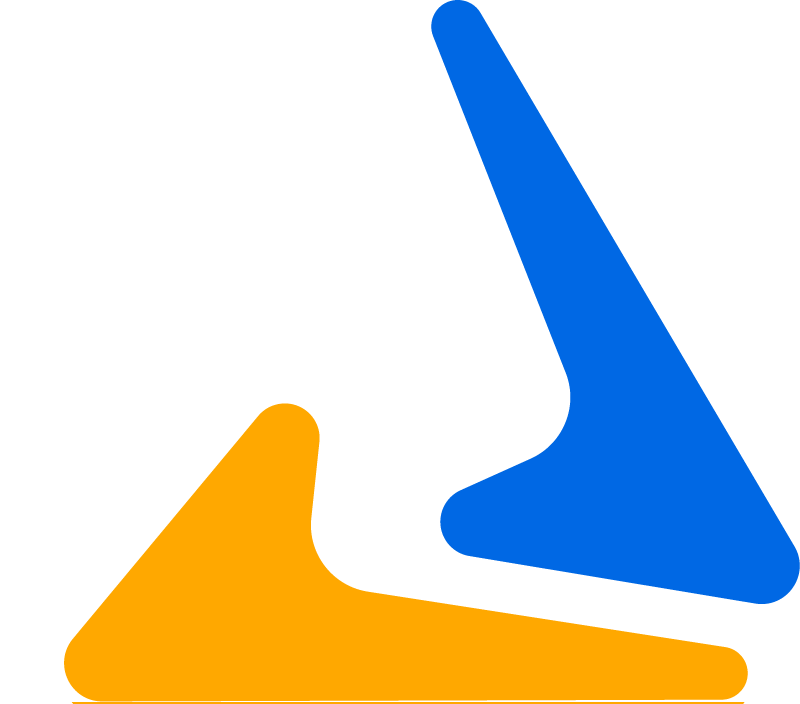 16
CONFERENCES
Future Business Leaders of America
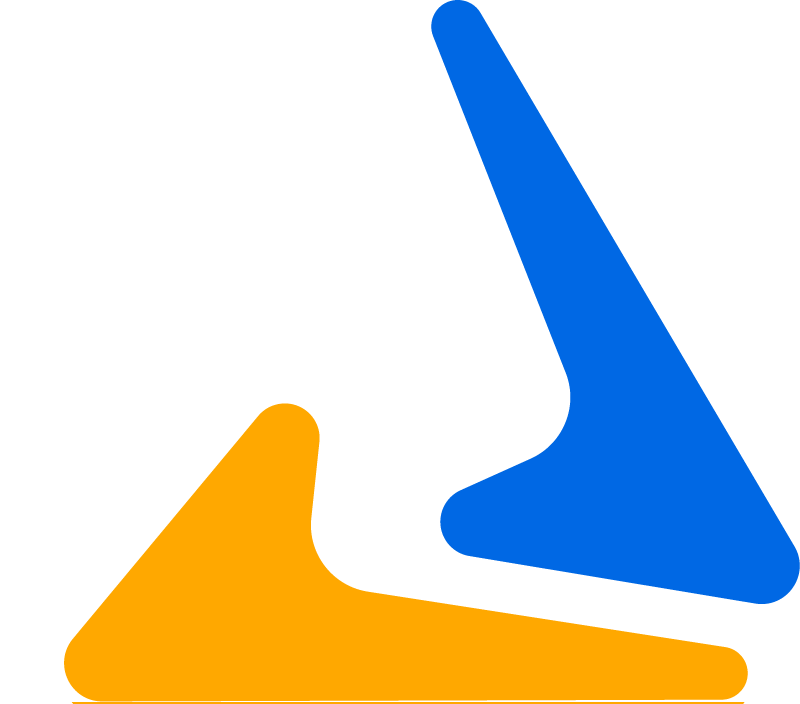 17
Competitive Events
Future Business Leaders of America
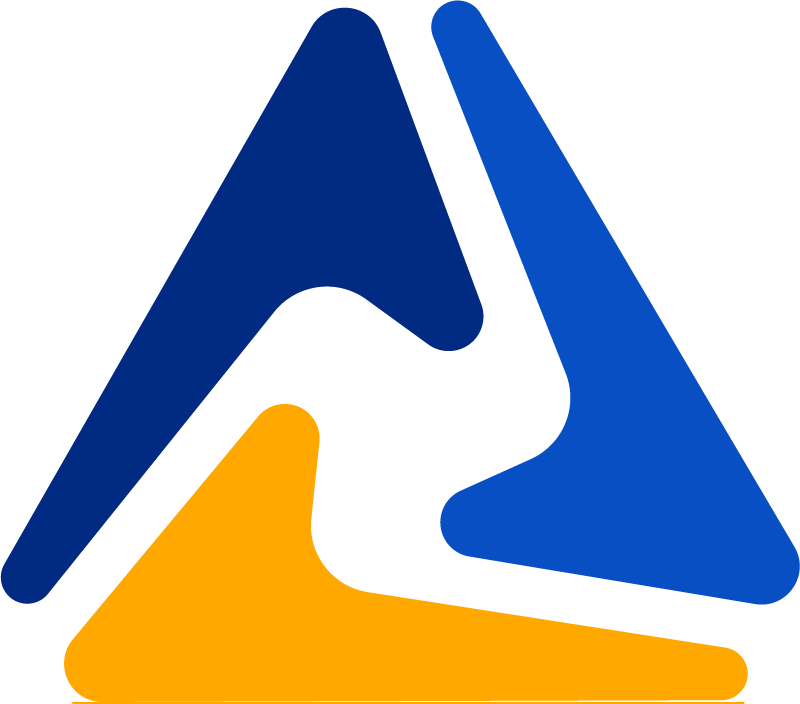 18
COMPETITIVE EVENTS
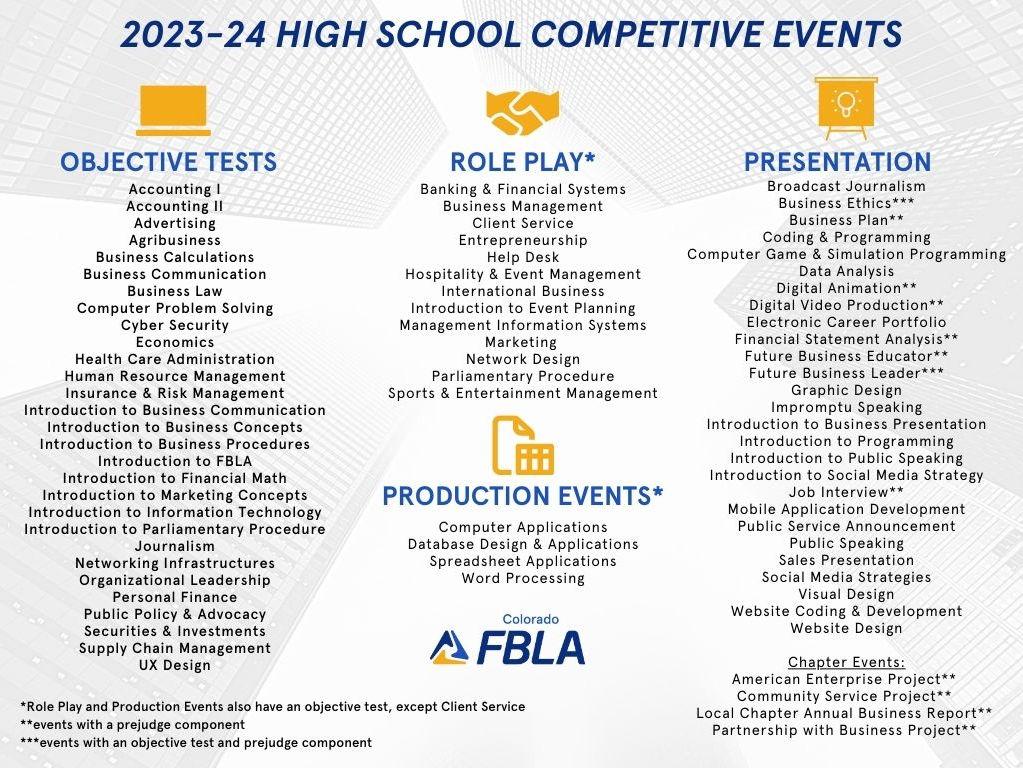 Guidelines for each division will be coming from Nationals and posted to our website
https://www.coloradofbla.org/competitions
Future Business Leaders of America
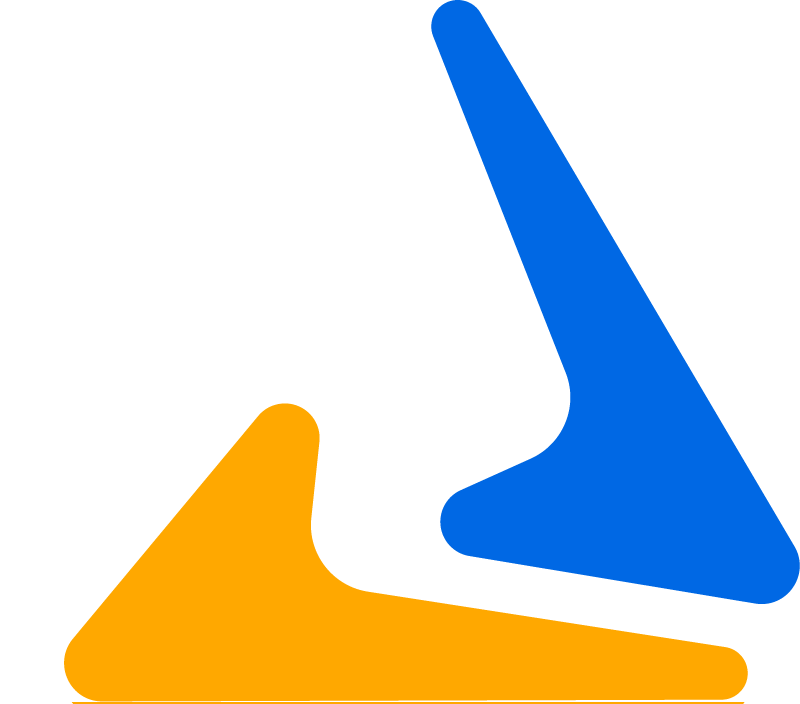 19
COMPETITIVE EVENTS CATEGORIES
Objective Test
Online test typically of 100 questions 

Production Test
Two parts: production test & objective test 

Presentation Event
Project, speech, or interview 

Case Study/Role Play Event 
Two parts: objective test and interactive role play
Future Business Leaders of America
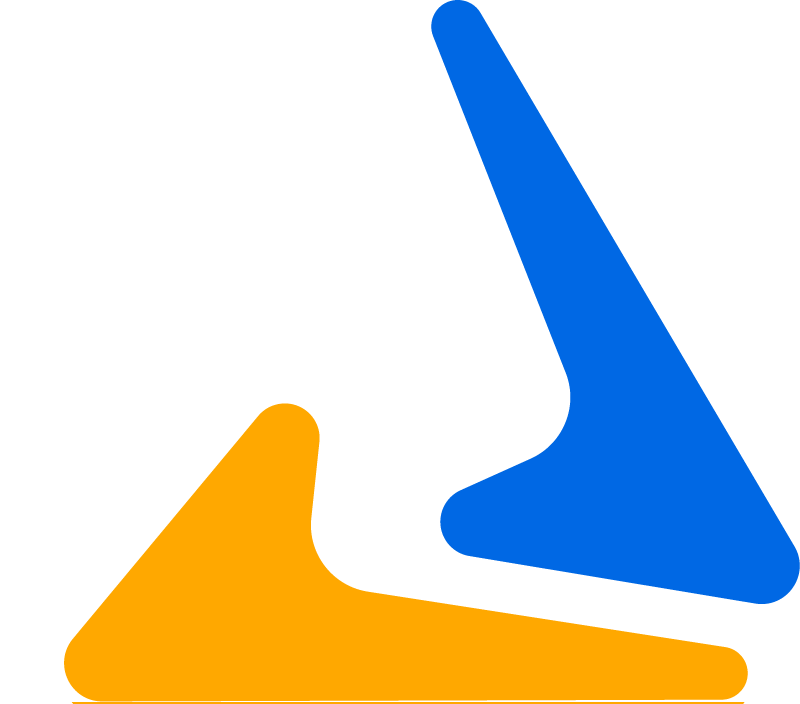 20
Educational Programs
Future Business Leaders of America
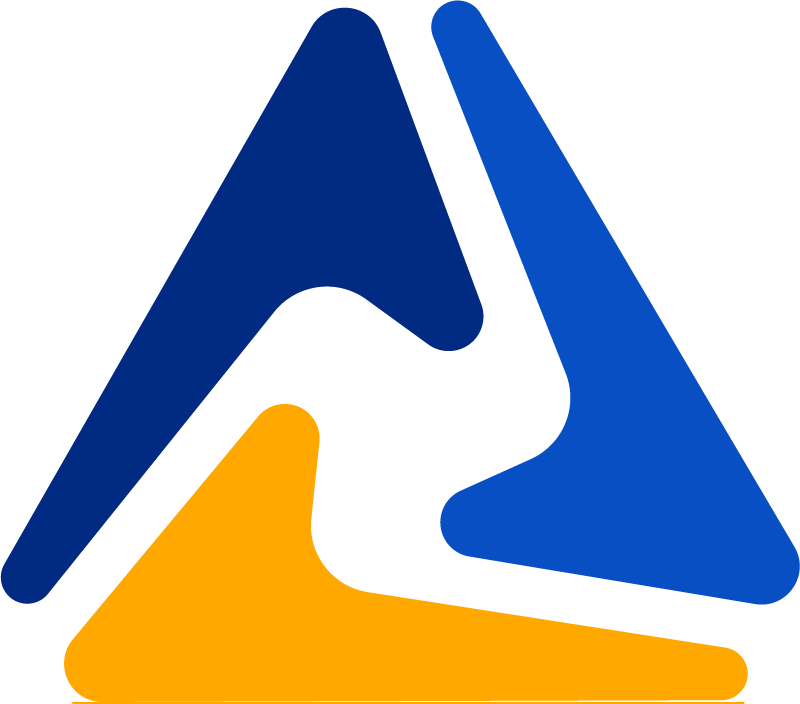 21
EDUCATIONAL PROGRAMS
Variety of programs to integrate into the classroom – learn more about these if you have the capacity during your first year. If not, integrate them into your 2nd year as an adviser.
Business Achievement Awards (HS)
LEAD Awards (MS)
Champion Chapter (HS)
Peak Awards (Colorado)
LifeSmarts
Lead4Change
The Stock Market Game
Intuit Social Innovation Challenge 
Virtual Business Challenge
Future Business Leaders of America
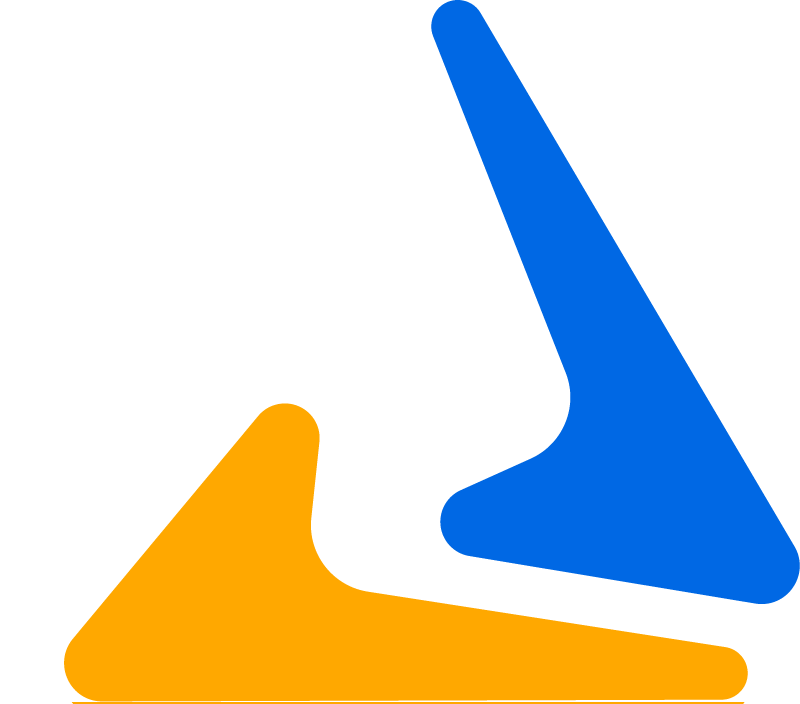 22
Communication
Future Business Leaders of America
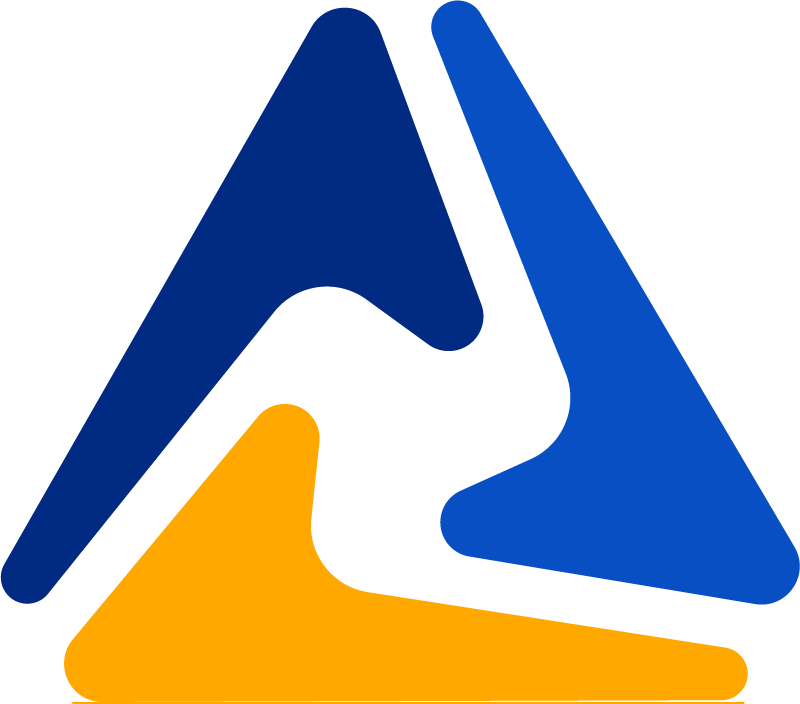 23
COMMUNICATION
Weekly Email from Molly/Colorado FBLA

Questions? 
Reach out to your District Board Representative
Utilize Kelli for general CTSO and classroom questions
Check out the Colorado FBLA website
Email Molly Davis
Future Business Leaders of America
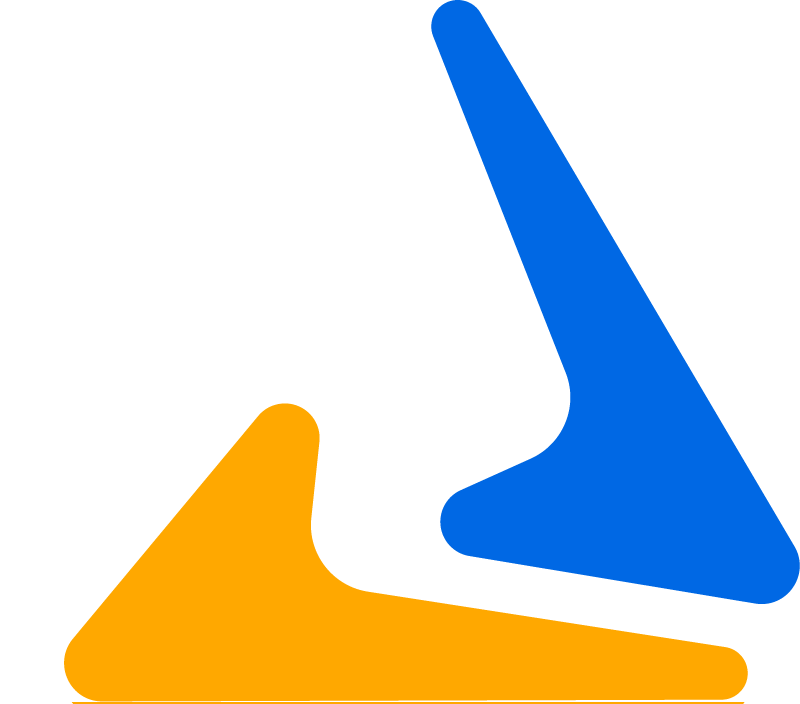 THANK YOU!
Questions? Contact Molly Davis, molly.davis@cccs.edu
Future Business Leaders of America
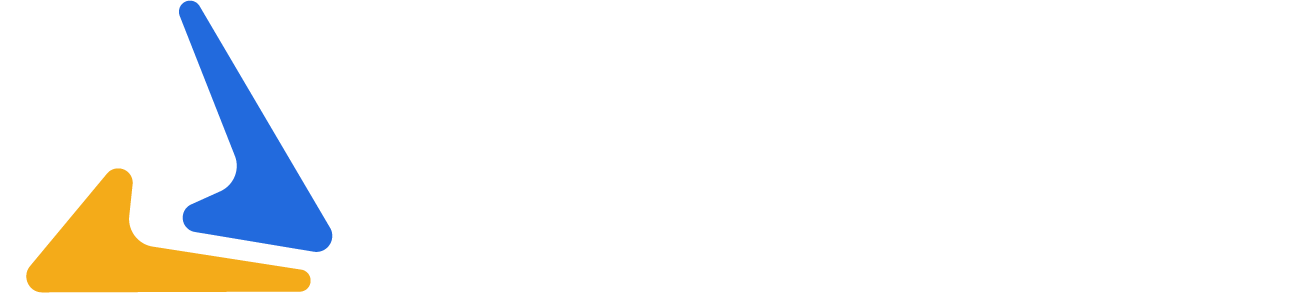 AUGUST 2023